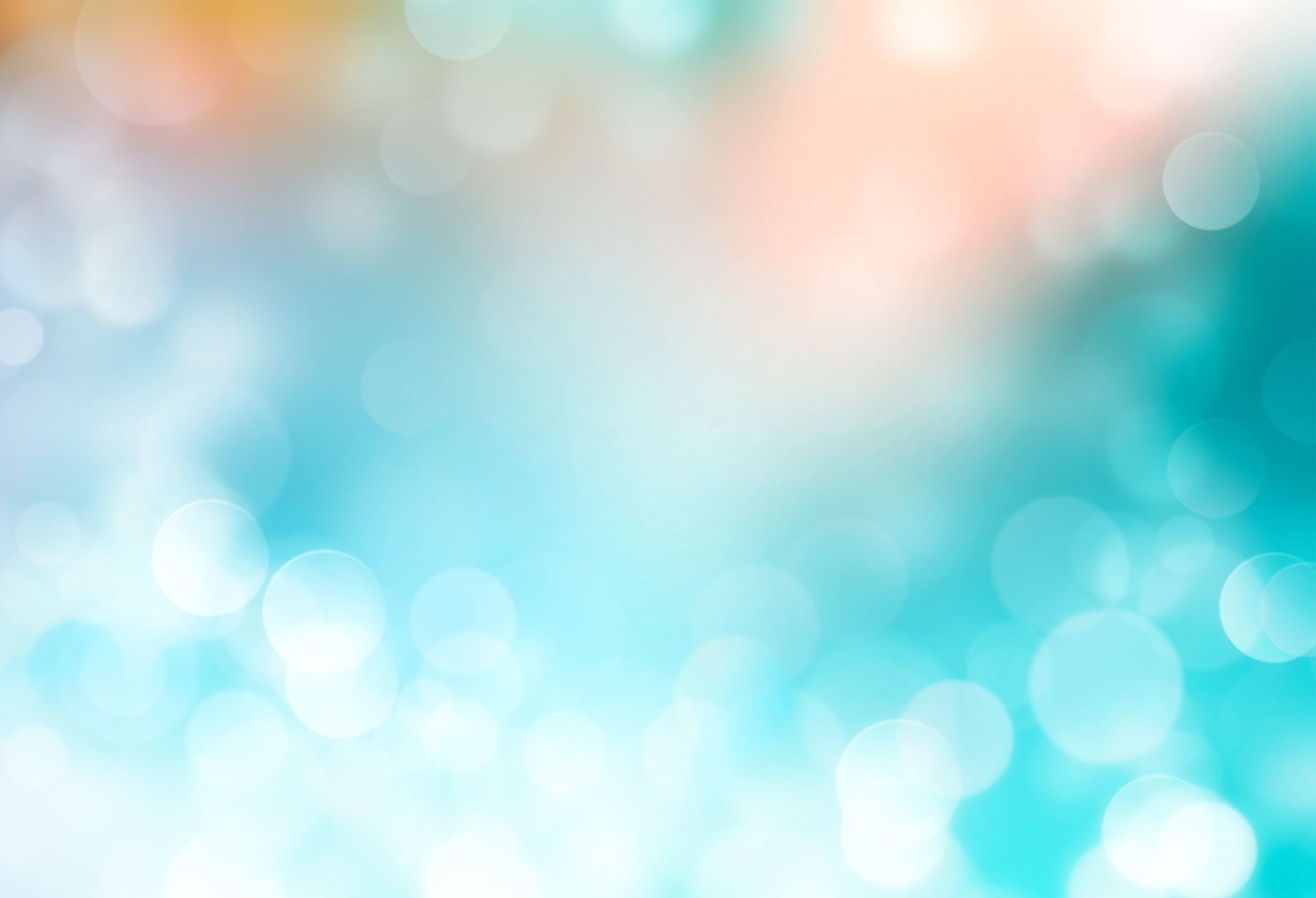 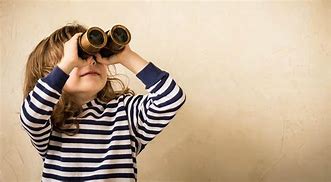 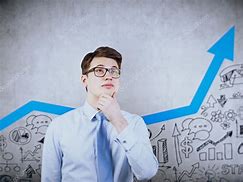 METAS
VISUALIZACIÓN
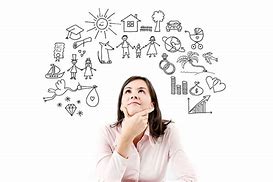 PLANES
OBJETIVOS